Results
FIXED – LOW STATS



|  47.37+-13.13 |  -2.35+- 1.71 | -54.34+-135.76 |  -0.65+- 0.37 |  -0.53+- 0.18 |   4.80+- 2.33 | Average for SSD Sector 1
|  20.30+-10.22 | -15.94+- 9.64 |   2.87+-31.68 |  -0.07+- 0.03 |   0.04+- 0.04   |  -0.03+- 0.20 | Average for SSD Sector 2
|   7.89+- 8.25   |  -0.21+- 1.65 | -51.85+-98.45 |   0.05+- 0.27 |  -0.62+- 0.15   |   0.05+- 0.04 | Average for SSD Sector 3
|  39.43+-11.80 |  15.98+- 7.41 |  31.78+-27.96 |  -0.15+- 0.03 |  -0.13+- 0.04  |  -0.28+- 0.21 | Average for SSD Sector 4
|  12.46+- 4.21  |  20.10+- 4.37 | -21.72+-15.56 |  -0.02+- 0.02 |   0.04+- 0.02  |  -0.04+- 0.02 | Average for All Ssd
dX mkm         dY mkm         dZ mkm         alpha mrad     beta mrad      gamma mrad     Comment
FIXED – HIGHER STATS



|  -6.83+- 2.88 |   0.11+- 0.27 |  39.30+-44.76 |   0.02+- 0.00 |   0.21+- 0.01 |  -1.59+- 0.13 | Average for SSD Sector 1
|  -0.77+- 0.42 | -30.48+- 2.41 | -15.87+- 5.73 |  -0.00+- 0.01 |  -0.00+- 0.00 |   0.82+- 0.05 | Average for SSD Sector 2
|  -0.74+-55.97 |   0.28+- 0.28 |  -6.15+- 2.83 |   0.01+- 0.01 |  -0.00+- 0.01 |   3.26+- 0.26 | Average for SSD Sector 3
|   0.24+- 0.45 | -66.33+- 1.63 | -51.49+- 7.30 |  -0.05+- 0.00 |  -0.00+- 0.00 |  -0.10+- 0.05 | Average for SSD Sector 4
| -19.39+- 1.16 |  -0.32+- 1.58 | -25.83+- 3.93 |  -0.01+- 0.00 |  -0.01+- 0.00 |  -0.07+- 0.01 | Average for All Ssd
dX mkm         dY mkm         dZ mkm         alpha mrad     beta mrad      gamma mrad     Comment
Statistics matter (up to a point)
Some mis-behavior detected (next slides)
1
Results
FIXED – HIGHER STATS



|  -6.83+- 2.88 |   0.11+- 0.27 |  39.30+-44.76 |   0.02+- 0.00 |   0.21+- 0.01 |  -1.59+- 0.13 | Average for SSD Sector 1
|  -0.77+- 0.42 | -30.48+- 2.41 | -15.87+- 5.73 |  -0.00+- 0.01 |  -0.00+- 0.00 |   0.82+- 0.05 | Average for SSD Sector 2
|  -0.74+-55.97 |   0.28+- 0.28 |  -6.15+- 2.83 |   0.01+- 0.01 |  -0.00+- 0.01 |   3.26+- 0.26 | Average for SSD Sector 3
|   0.24+- 0.45 | -66.33+- 1.63 | -51.49+- 7.30 |  -0.05+- 0.00 |  -0.00+- 0.00 |  -0.10+- 0.05 | Average for SSD Sector 4
| -19.39+- 1.16 |  -0.32+- 1.58 | -25.83+- 3.93 |  -0.01+- 0.00 |  -0.01+- 0.00 |  -0.07+- 0.01 | Average for All Ssd
Sector-4 SHIFTED by 1.25 mm (+1250 mkm)



|  70.65+-14.72 |  -0.21+- 0.23 | -36.55+- 5.13 |   0.00+- 0.00 |   0.13+- 0.01 |   2.01+- 0.04 | Average for SSD Sector 1
|  -8.03+- 2.75  |  -6.10+- 2.29 | -12.56+- 3.96 |   0.06+- 0.00 |  -0.03+- 0.00 |   0.84+- 0.04 | Average for SSD Sector 2
|  -8.74+-10.68 |   0.58+- 0.24 | -39.07+-11.77 |   0.01+- 0.00 |   0.05+- 0.01 |   1.78+- 0.10 | Average for SSD Sector 3
|  10.02+- 2.68 |  27.94+- 2.37 |-1257.02+- 1.51 |   0.01+- 0.00 |   0.00+- 0.00 |  -1.13+- 0.04 | Average for SSD Sector 4
|  -8.02+- 1.37  |   9.18+- 1.31 | -434.10+-25.80 |  -0.01+- 0.00 |  -1.95+- 0.00 |  -0.38+- 0.01 | Average for All Ssd
dX mkm         dY mkm         dZ mkm         alpha mrad     beta mrad      gamma mrad     Comment
dX mkm         dY mkm         dZ mkm         alpha mrad     beta mrad      gamma mrad     Comment
Shift detected within a few microns
Some mis-behavior still exists. Needs Investigation (next slides)
One Ladder can distort the Global positioning of a detector as a whole
Iterations and/or Reversal of procedure is needed
2
Results - Global
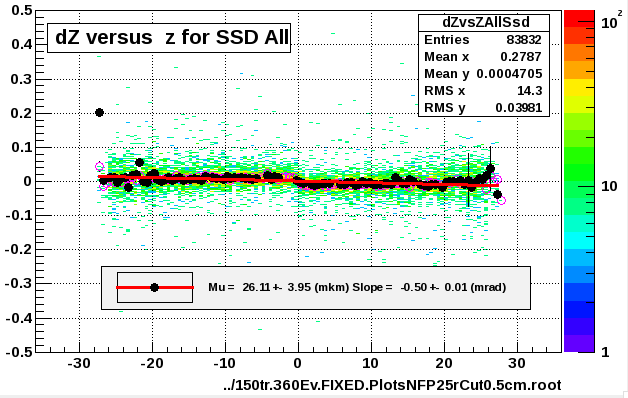 Fixed and Shifted dZ
One Sector or Ladder affects dZ ALL
A kink exists in the middle (next slides)
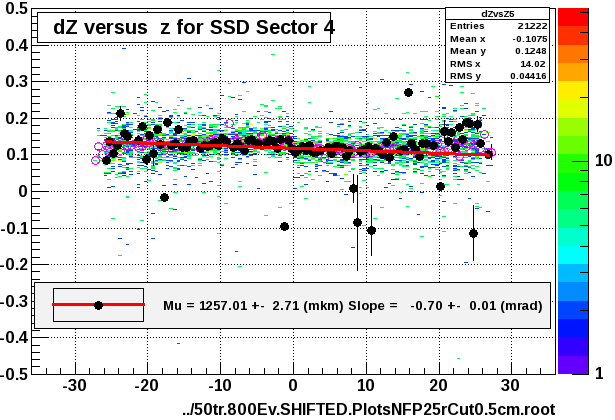 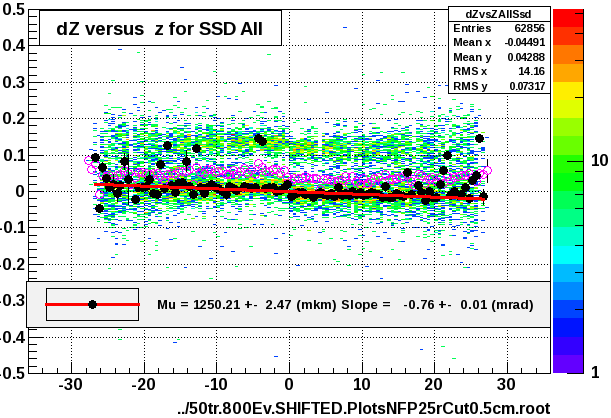 3
Results - Global
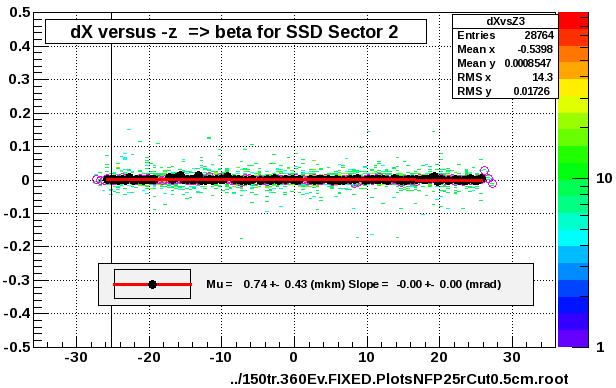 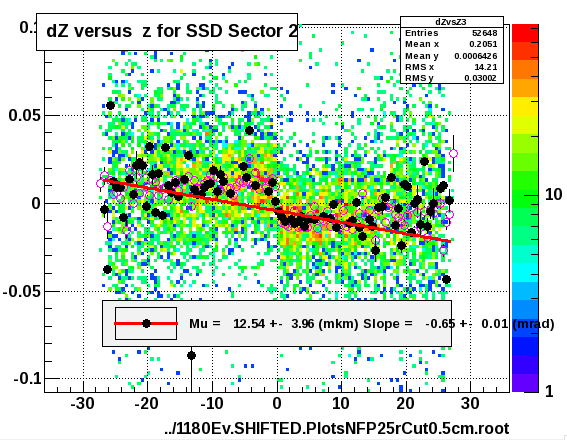 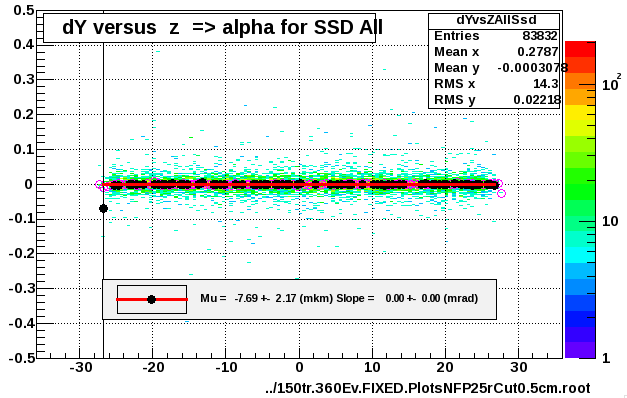 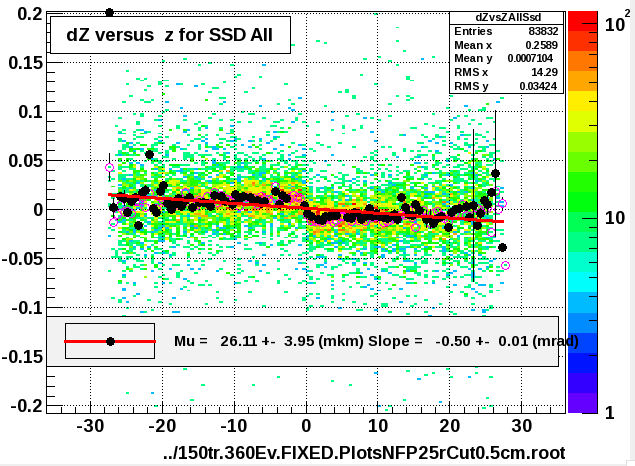 dX/dY are fine...dZ shows TPC t0 effect (!)
This is also responsible for the g angle effect
4
Results – Ladder/local
FIXED left  -  SHIFTED right
u (rphi) UP  -  v (beam) right
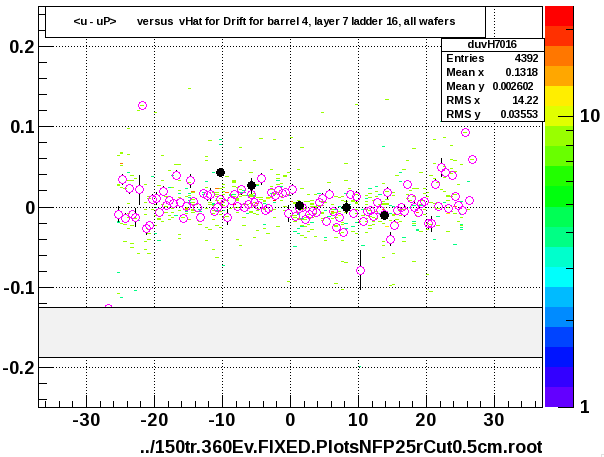 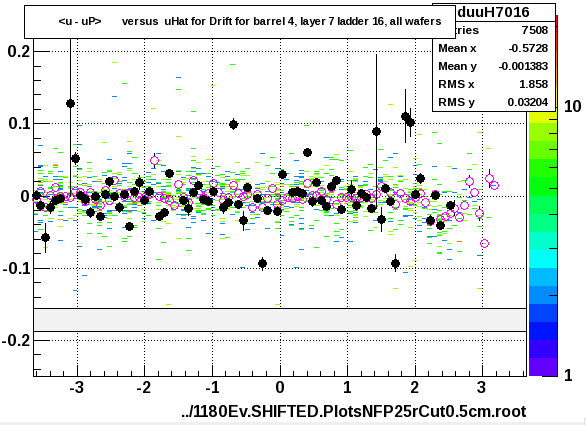 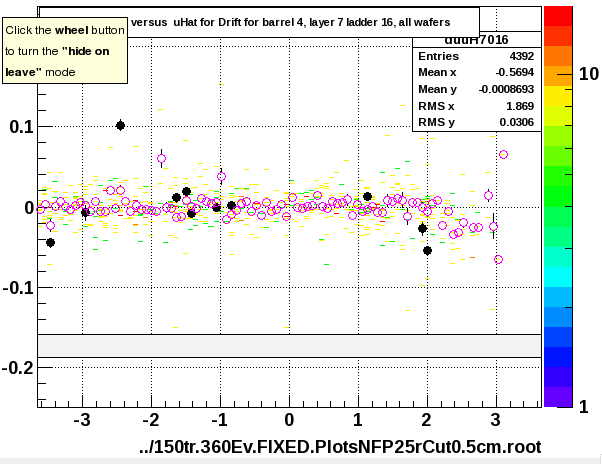 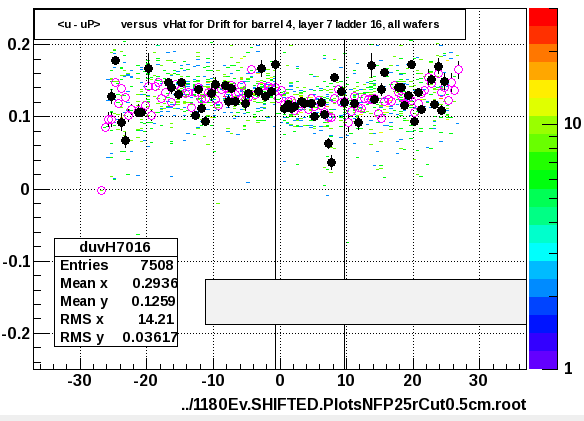 5